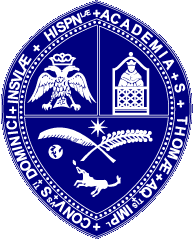 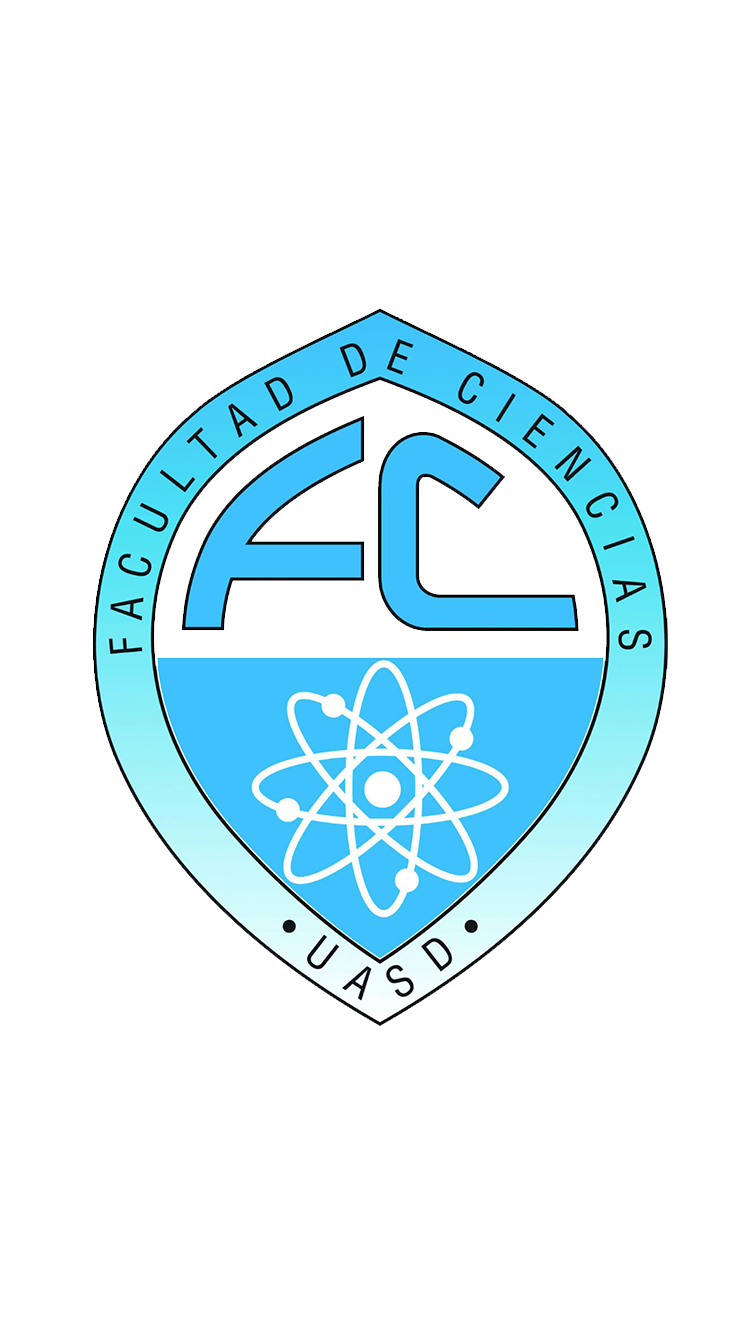 Quality as an Essential Part of NDCs

LEONEL COLLADO Jottin Michele 
National Seismological Centre
AUTONOMOUS UNIVERSITY OF SANTO DOMINGO
The CTBTO involves both calibration method  manufacturer-provided calibration and on-site calibration, the local calibration method may be challenges in validating the manufacturer's information and conducting regular calibrations.
Seismic station calibration is an essential process to ensure that the data collected by these stations is accurate and reliable. We will compare the CTBTO calibration and try to keep the quality factor applicable to the local stations.
We compared by list the different calibration methodology used by the CTBTO and 
the local calibration method. Calibration is fundamental to ensure accuracy and reliability of data in seismic monitoring stations.
For the stations of the local network, It is important to address these challenges and work towards implementing standardized calibration procedures in line with the CTBTO's quality control system.
Please do not use this space, a QR code will be automatically overlayed
P5.3-609
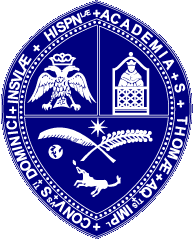 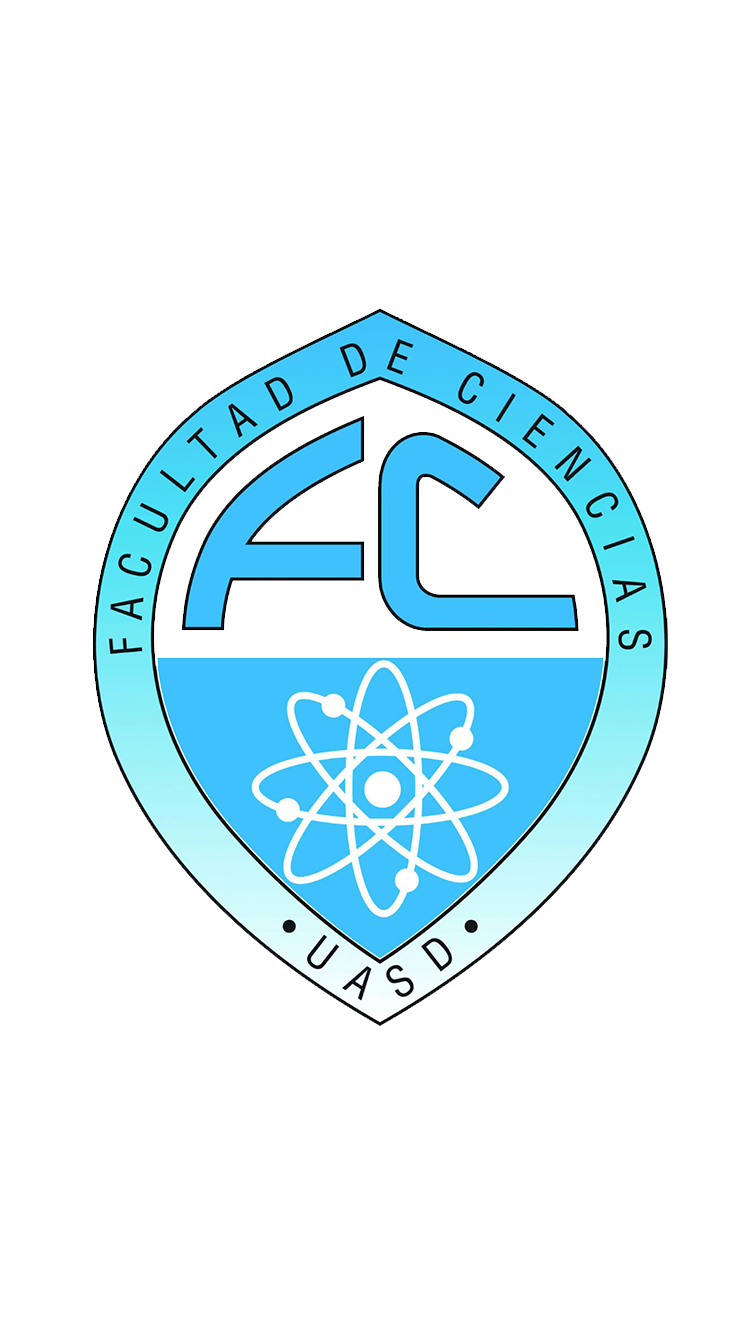 Introduction
The CTBTO has a strict quality control system for the periodic calibration of the stations. The calibration of a station involves adjusting and verifying its components to ensure accurate recording of seismic movements and precise measurements of the amplitude and frequency of seismic waves. This calibration process needs to be carried out regularly as the components can wear out over time or become misaligned. Additionally, seismic stations may require additional adjustments based on the geological and environmental characteristics of their installation location.

This study aims to standardize the local stations with those of the IMS, allowing for the application of the CTBTO's methodology and findings new civil applications. In the future, if the local network meets the agreed-upon requirements, the NDCs can receive certification, can be consulted for specific regional studies and helping to reduce gaps in certain areas and detect smaller magnitude events. Furthermore, this will contribute to improving the quality of generated seismic data.
Please do not use this space, a QR code will be automatically overlayed
P5.3-609
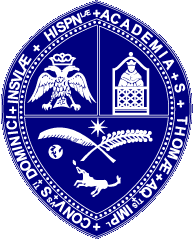 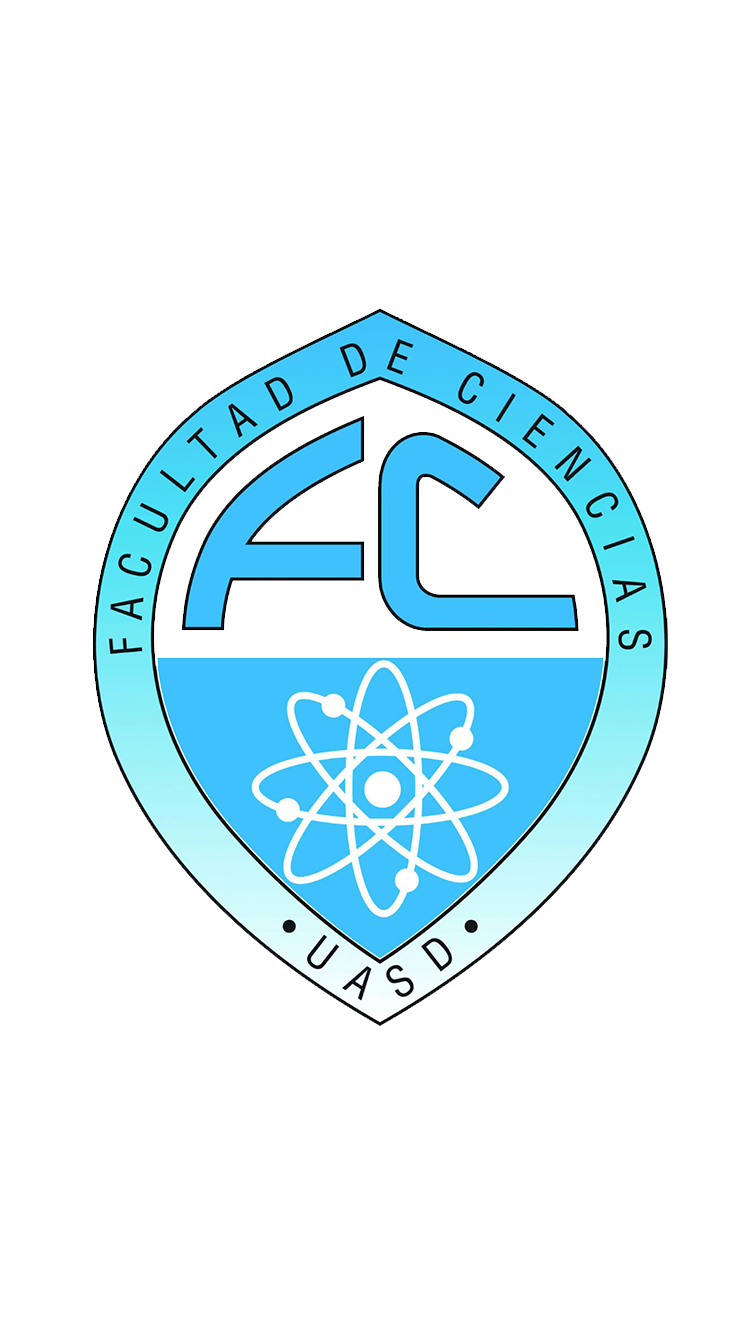 Objectives
General Objective: To propose a new civil application of the CTBTO that enables the improvement of integration of National Data Centers (NDCs) through enhancements in the quality of seismic data.
Develop and implement standardized calibration procedures for local seismic stations in line with the CTBTO's quality control system. 

Meet the requirements set by the CTBTO for seismic station certification. 

Enhance the integration of local seismic station data into the CTBTO's network and make it accessible for specific regional studies and facilitating collaborative research efforts within the CTBTO community.

Collaborate closely with NDCs to ensure a smooth transition and implementation of the standardized calibration procedures.
Please do not use this space, a QR code will be automatically overlayed
P5.3-609
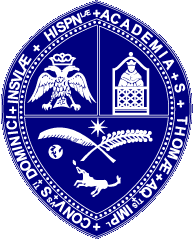 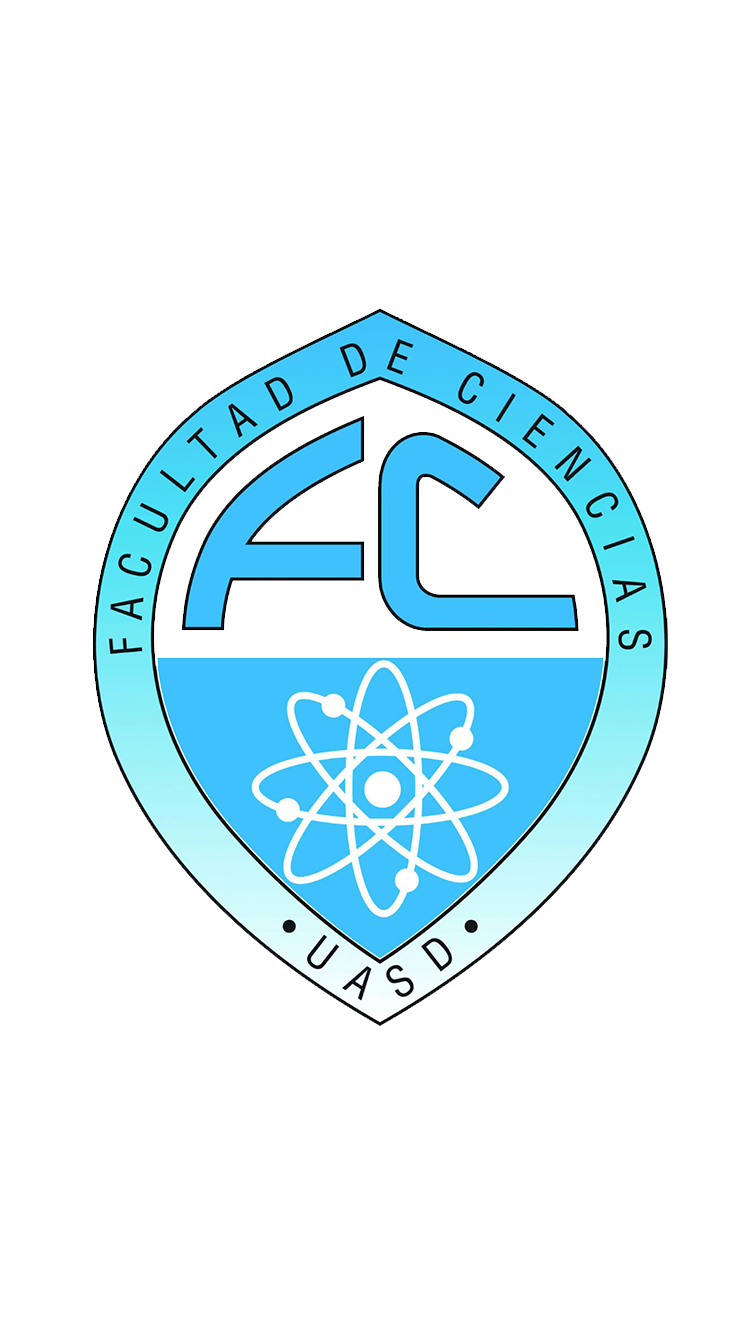 Methods/Data
Please do not use this space, a QR code will be automatically overlayed
P5.3-609
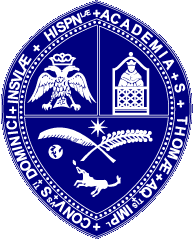 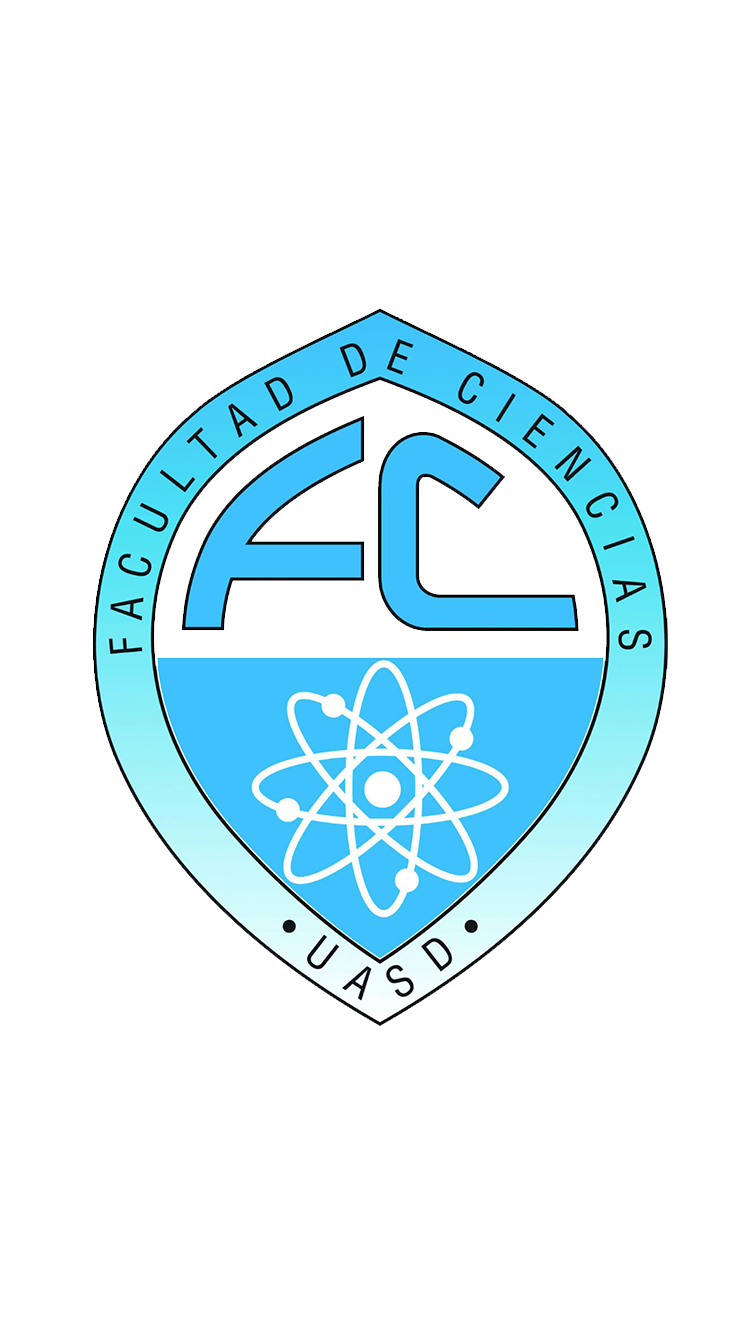 Results
The CTBTO employs a calibration method for its stations, which involves both manufacturer-provided calibration and on-site calibration. However, the local calibration method may differ from the CTBTO's approach, and there may be challenges in validating the manufacturer's information and conducting regular calibrations.

Due to limited resources or technical expertise, the local network may face challenges in independently validating the accuracy of the manufacturer's calibration information.

This can lead to uncertainties in the calibration process and potential discrepancies between the expected and actual performance of the station.
Please do not use this space, a QR code will be automatically overlayed
P5.3-609
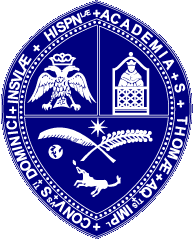 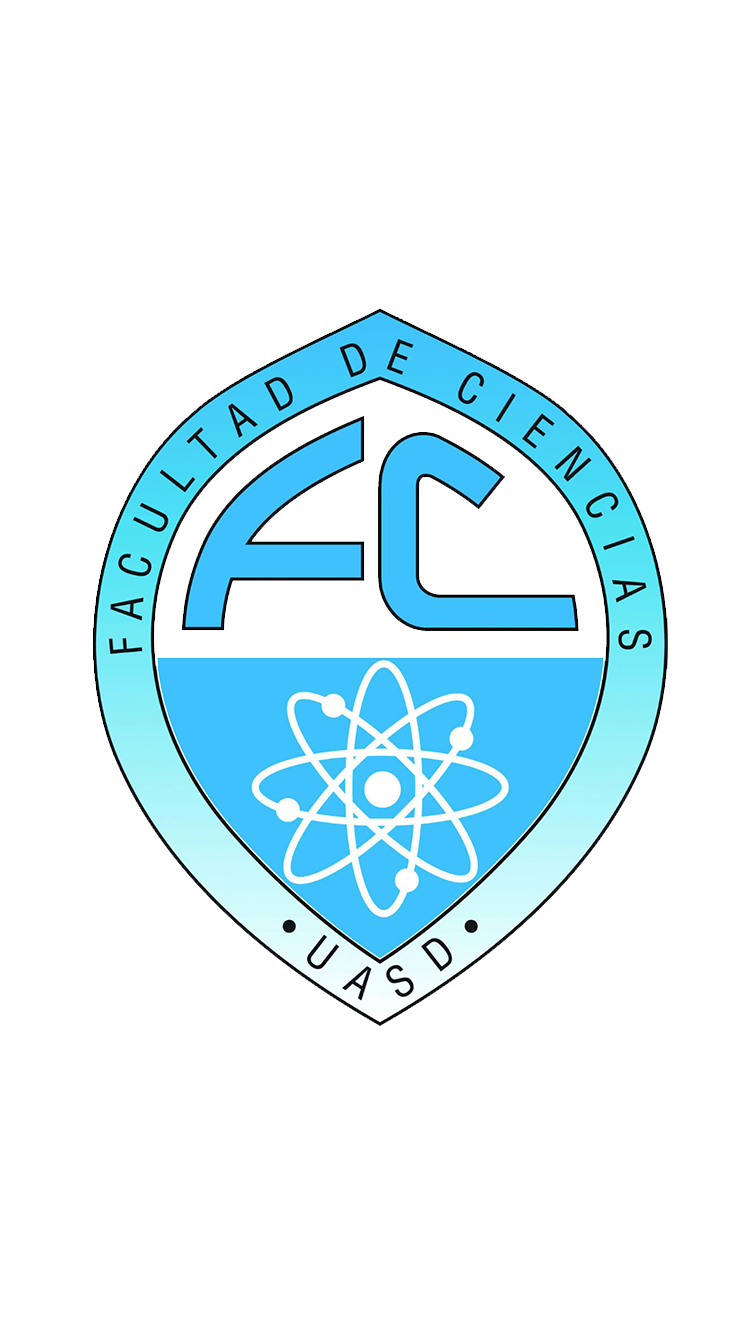 Conclusion
It is important for local seismic stations to address these challenges and work towards implementing standardized calibration procedures in line with the CTBTO's quality control system. By collaborating closely with the CTBTO and following their guidelines, the integration of local seismic data into the CTBTO's network can be improved, enhancing the overall quality of seismic data and enabling its use for various civil applications.

By achieving these objectives and implementing the proposed actions, the integration of NDCs will be enhanced, leading to improved seismic data quality and enabling the CTBTO to contribute to various civil applications.
Please do not use this space, a QR code will be automatically overlayed
P5.3-609
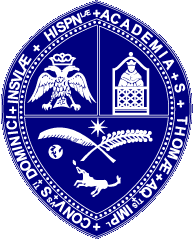 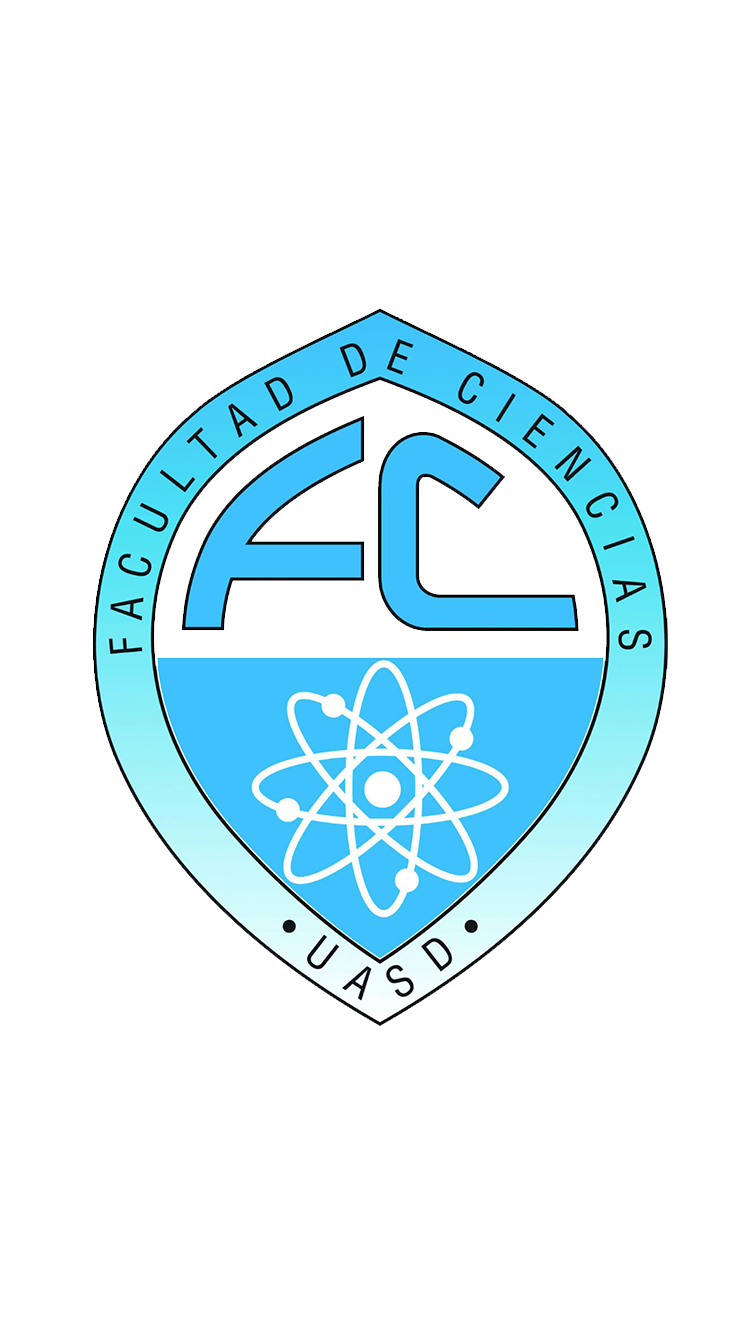 References
CTBT/WGB/TL-11,17/15/Rev.7. (December 16, 2020). Operational Manual for Seismological Monitoring and the International Exchange of Seismological Data.


CTBT/WGB/TL-1/33/Rev.2. (February18 2002). Command and Control of IMS Stations: Procedures for Issuing Commands.


Command Structure for IMS Stations, CTBT/PTS/INF.280, 28 April 2000.


CTBT/WGB/TL-11,17/15/Rev.7 Page 45 Procedures for international monitoring System station certification and revalidation.
Please do not use this space, a QR code will be automatically overlayed
P5.3-609